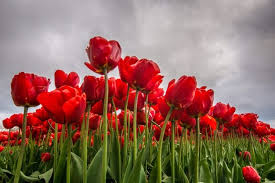 أهلا و سهلا مرحيا بكم
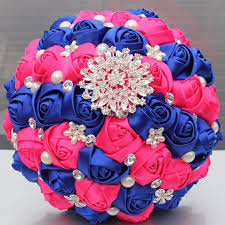 السلام عليمكم و رحمة
التعريف
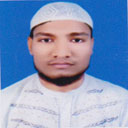 মোঃ আকবর      আলী
আরবি প্রভাষক
রাজারামপুর এহইয়া উস সুন্নাত আলিম মাদ্রাসা
চাঁপাই নবাবগঞ্জ
মোবা: 01728161782
الدرس اليوم
الصف: التاسع  و العاشر من الداخل
الموضوع: اللغة العربية الاتصالية
الوحدة الأولى
الدرس: الثالث
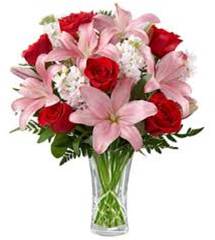 موضوع الدرس
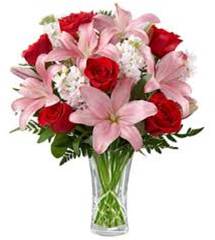 الإسلام ديننا
انظر الى الصورة
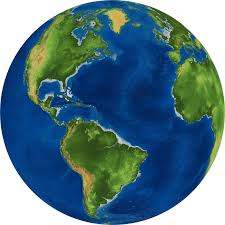 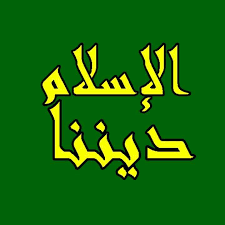 الإسلام ديننا
ما يستفاد من الدرس
الإسلام دين شامل و كامل للناس
بنى الله المساجد لعبادة المسلمين
جعل الكعبة المشرفة قبلة لهم
تربى المسلمون في ظل السيوف.
معانى المفردات
=    أضحى
পরিণত হয়েছে
=     سكنا
প্রশান্তিময়
মহাবিশ্ব
=   الكون
নিশ্বিহৃ হবেনা
=     لاتمحى
অনুবাদ  কর
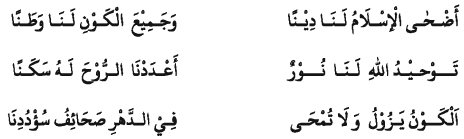 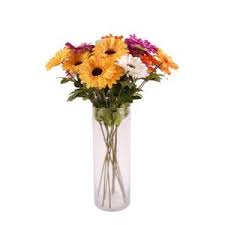 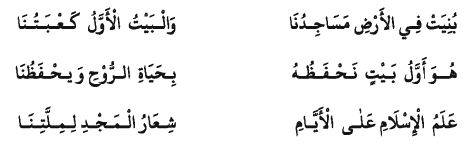 মুসলমানদের কেবলা
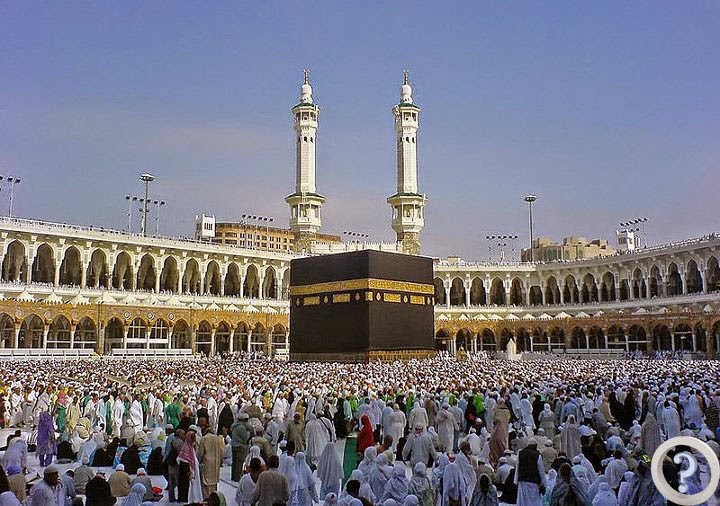 عمل الواحد
السوال: ماذا سخر الله للعباد ؟
السوال : أذكر اوصاف التى ذكرها الشاعر للحيوان ؟
السوال : بين حقوق الحيوان ؟
السوال : ماذا واجب علينا اذا جرح الحيوان ؟
عمل الجمع
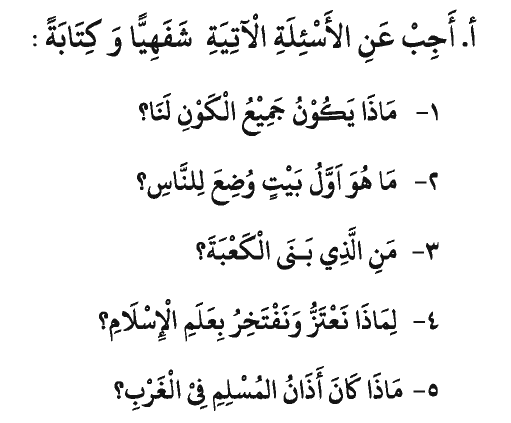 عمل البيت:
السوال: أكتب فقرة مختصرة على «الإسلام ديننا»؟
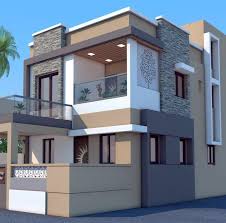 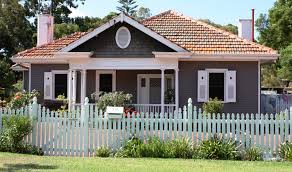 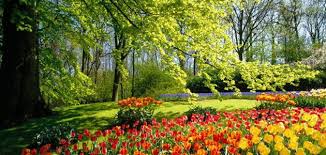 شكرا  لكم
ধন্যবাদ